Мини-исследование по русскому языку.
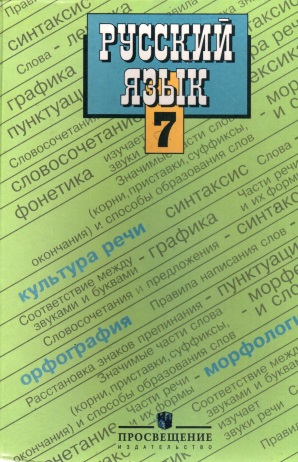 «Глаголы, причастия 
и частица НЕ»
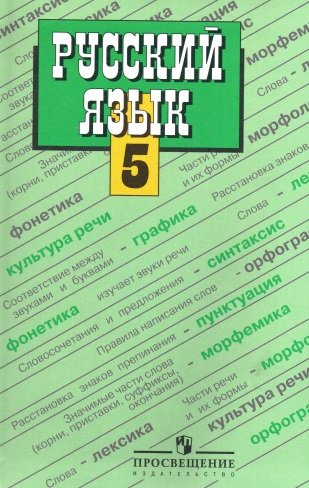 Авторы: Воловикова А., Иванова К., Смирнова К., Раковский М., Николаева В.
8 «А» класс
Учитель: Васильева В.В.
Ноябрь ,2014
Нужно доказать:
Глаголы и причастия с НЕ 
пишутся одинаково!
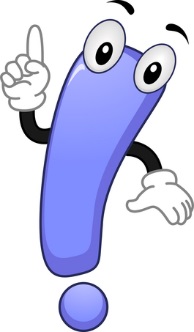 Общие признаки.
1. Причастие  глагол 
услышанный услышать

2. Значение (действие предмета)
                      (проявляющийся во времени признак предмета по 
                        действию).  
 
3. Роль в предложении: прочитать,  прочитан.

4. Вид, время.
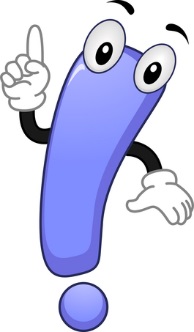 Написание суффиксов причастий наст. вр. зависит от спряжения глаголов.
-УЩ-

-ЮЩ-
I спр.
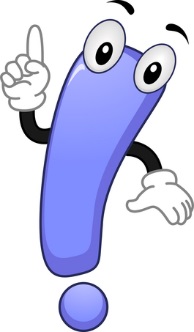 -АЩ-

-ЯЩ-
II спр.
Наше утверждение верно!
Написание
 глаголов и причастий с НЕ 
совпадают по 2-м пунктам.
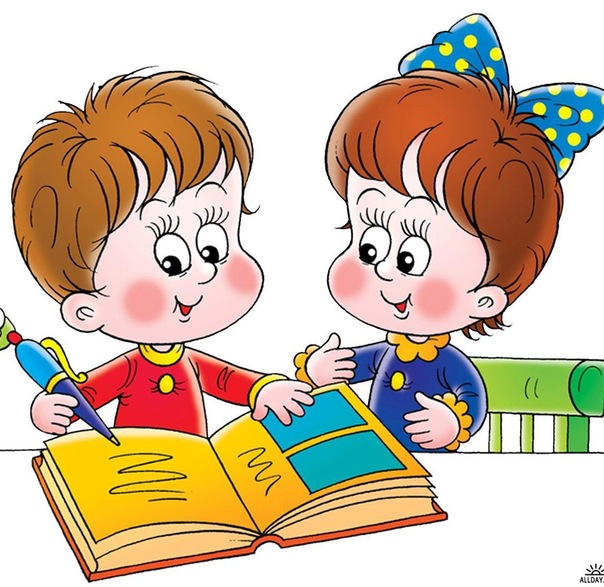 Но мы заметили:
У причастий
 есть и другие условия 
написания с НЕ!
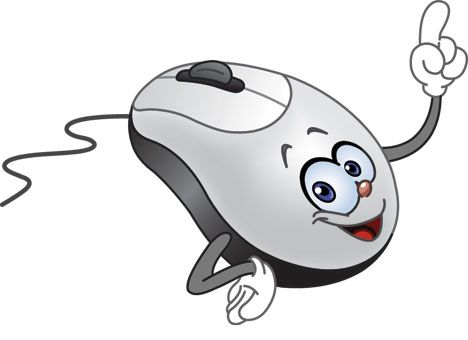 Для сравнения мы пользовались учебной литературой.
Т.А Ладыженская учебник «Русский язык» 5 класс.-М.: «Просвещение», 2011г.,с.242
М.Т. Баранов учебник «Русский язык» 7 класс.-М.: «Просвещение», 2011г.,с.67
О.Д. Ушакова «Русский язык. Вся орфография в таблицах и схемах».- М.: «Литера»,2013г.
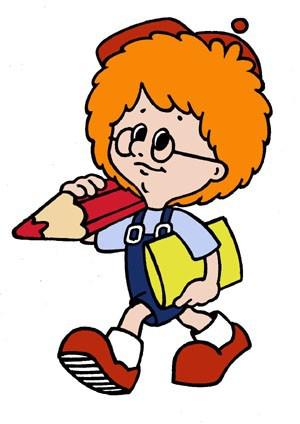 Спасибо за внимание!
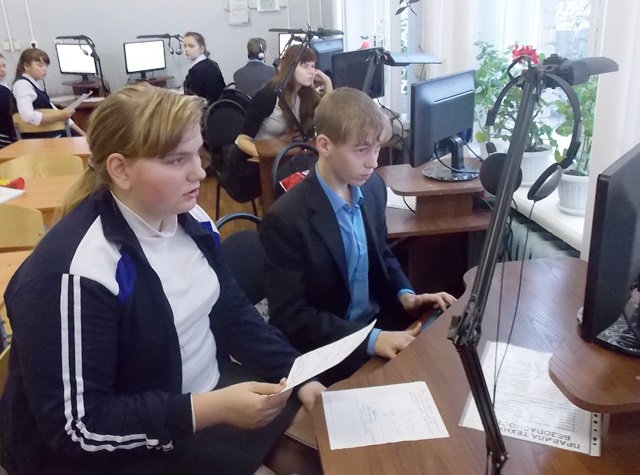 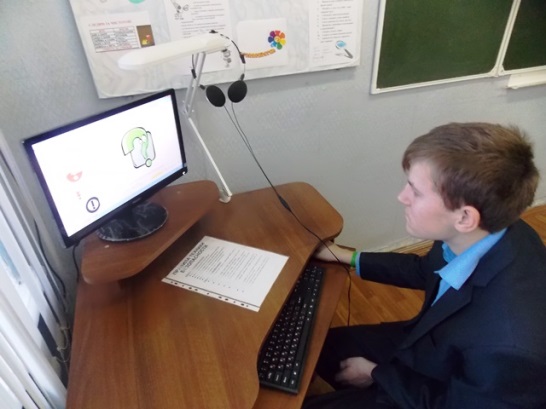 Над исследованием
 работали ученики 8А класса:
Раковский Максим (презентация)
Безрученко Михаил (оформление)
 Кузнецов Кирилл (оформление)
Шмелькова Виктория (презентация)
Ксантопуло Алёна (текст  выступления)
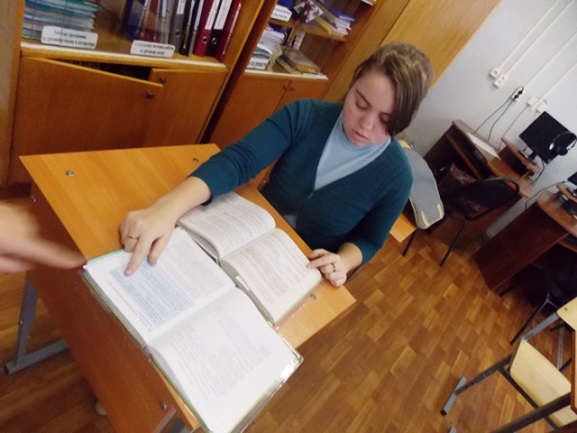 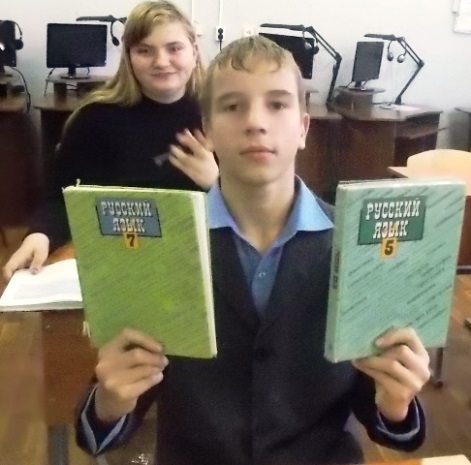 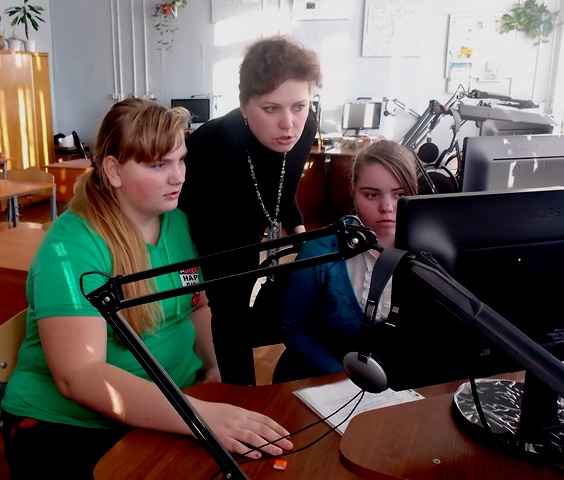